Getting to Know Your New Polycom VVX 411 Phone
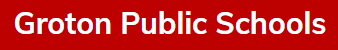 Hold & Resume A Call
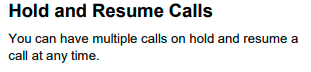 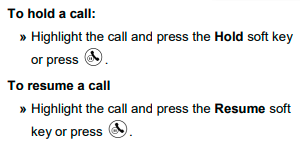